Kick-Off Meeting
Administrative Items using the ECAMS process
[NOTE TO CAM: Please make sure you are using the version from the ECAMS website, as updates may be made over time. 

The purpose of this presentation is to go over some of the administrative requirements including expenditure documentation of the grant. The Recipient participants should include the project manager, individuals responsible for completing the CEC’s invoice templates, and any accounting/financial staff with knowledge of the Recipient labor, fringe benefit, and indirect overhead rates. Because many of the topics covered apply also to Major Subs, they should also be encouraged to attend.]
Legal Disclaimer
This presentation is to provide general guidance but may not reflect specific requirements included in certain agreements.  The CEC hopes recipients find this information helpful, as it was created based on ECAMS policies. However, if there is a conflict between information in this presentation and a specific agreement's terms and conditions, the agreement's terms and conditions prevail.
Roles of Key Participants
Commission Agreement Manager (CAM)
First point of contact for all project-related needs. Ensures project is proceeding according to the scope of work, on schedule, and within budget. 
Contracts, Grants and Loans Office (CGL)
Commission Agreement Officer (CAO) - Responsible for maintaining official agreement file, including budget updates.
Receives confidential deliverables/products
Accounting
Receives invoices and inputs invoices into the Commission's PIMS database. Submits approved invoices to State Controller's Office for payment.
Contact Information
The Energy Commission's policy is to foster effective communication and problem solving.
Though a CAM and a Recipient's Project Manager are the main points of contact, a CAM may need to reach out to other Recipient/Subrecipient contacts to ensure effective communication on any issue that may come up on a project.
Similarly, a Recipient or CAM may need to reach out to other individuals within the Energy Commission for help on a particular issue. For example, if after discussing an issue with your CAM you still feel like the issue is unresolved, you may ask to meet with your CAM and his or her management to discuss your remaining questions or concerns. You may also reach out to the Grants Ombudsman for assistance as needed.
Contact Information
For this project:
CAM name and email
Manager name and email [The level of division management that should be looped in on issues may vary between offices and divisions.]
Grants Ombudsman, Jennifer Martin-Gallardo
Agreement Term
The term of the agreement is listed on the CEC-146, the Grant Agreement cover page. The Term usually runs from the date the project is approved by the Energy Commission at a Business Meeting to the end date.
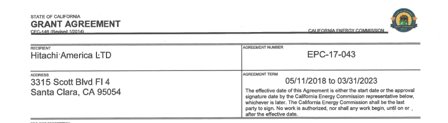 Effective Date
The effective date is the date the agreement is signed by the Energy Commission. 
This is the earliest date to incur reimbursable or match costs. For example, any labor performed on the project prior to this date cannot be included on an invoice.
An exception may apply for match funds under CTP only. Ask your CAM.
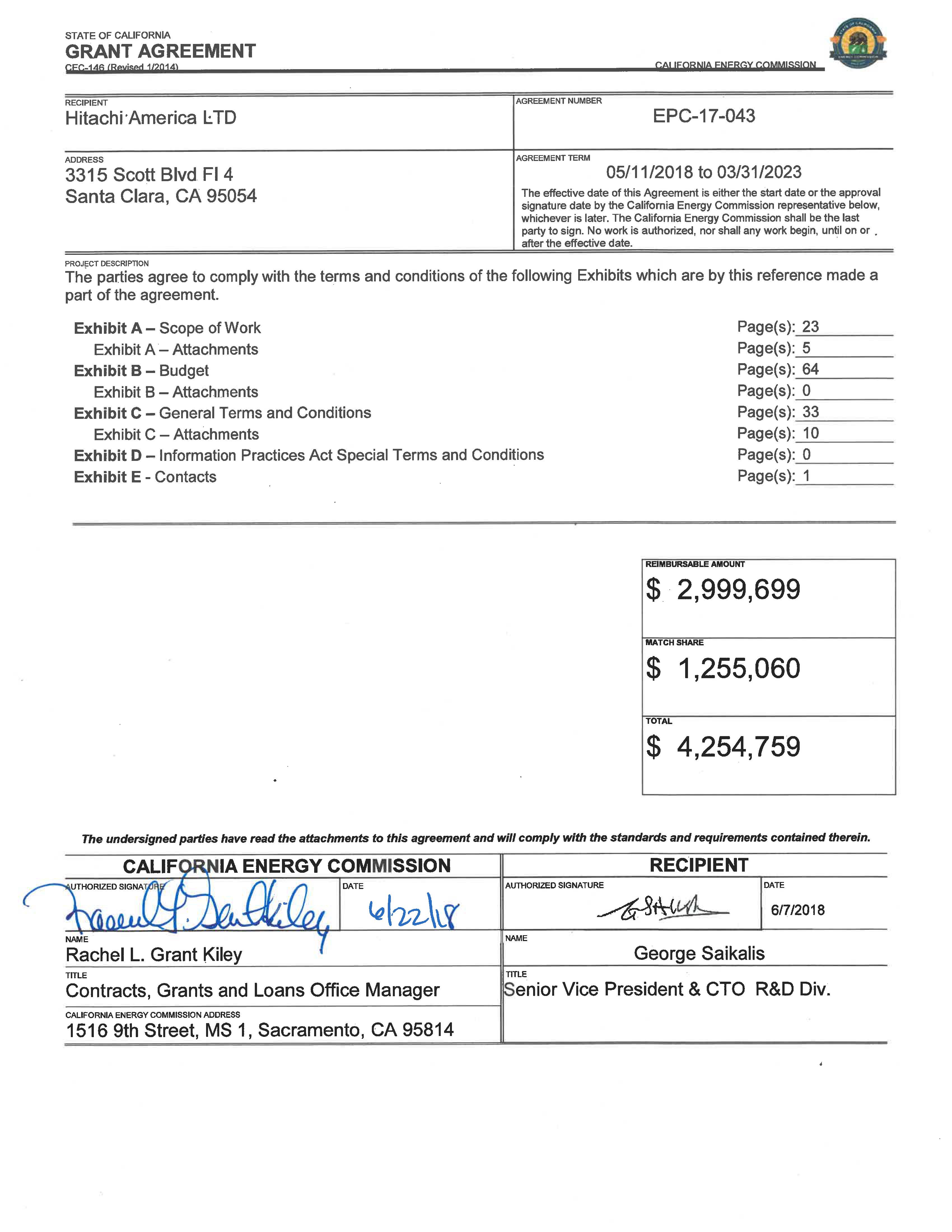 circle
Effective date in this example is 6/22/18
End Date and Extensions
End Date 
Found in the Agreement Term box on signature page
Last date to incur costs
Extensions to Term End Date
Require formal amendment
Must have a strong justification 
Requires high levels of approval inside Energy Commission
Note that term extensions may not be possible due to expenditure deadlines set by the legislature
Extensions to Deliverable/Product Due Dates
Permissible within term of agreement with approval from CAM
ECAMS Resources Webpage
All necessary templates, procedural guides, trainings, and other agreement support materials are available on the Energy Commission website. 
https://www.energy.ca.gov/funding-opportunities/funding-resources/ecams-resources
Invoice Templates
Actual Incurred Costs
Match
Retention
Invoicing Process
Audit Considerations
Invoicing
Invoice Templates
Download from Energy Commission Website 
Can choose blank forms or forms with examples. If use forms with example, be careful to delete example fields before submitting.
Invoices can be submitted at any time, but not more than once a month. We recommend invoicing at least quarterly.
Follow "Recipient" instructions within the Procedures for Submitting and Reviewing Grant Invoices Electronically.
Training Invoice Template
To be used only for first invoice submitted by Recipient and Major Subrecipients.
Must be submitted along with Training Invoice Questionnaire
CAM will review the invoice using the Training Invoice Review Checklist.
Standard Invoice Template
To be used for the remainder of the agreement term.
Significantly simplified.
Recipient may continue to use training invoice template if preferred.
CAM will review the invoice using the Standard Invoice Review Checklist.
Actual, Incurred Costs Only
All expenses included on an invoice must be:
ACTUALS
An "actual" cost is the price actually paid for a good or service. It is NOT the amount that was budgeted.
INCURRED
An "incurred" cost is a cost that the recipient is legally obligated to pay.
See Terms and Conditions for more detail
CBE and Funds Spent in CA Certification
Applies to EPIC and Natural Gas agreements but it might also apply to others.  Check your agreement and/or solicitation for more information.
Form must be submitted with each invoice.
Travel
Travel must be approved prior to payment.
Travel specified on budget is considered pre-approved.
Any travel not included on budget or included as TBD must be approved using a Travel Form.
The Travel Form can accompany an invoice for travel expenses incurred that were not listed on the budget, but pre-approval is recommended to ensure travel is deemed necessary for the project.
Equipment
Equipment must be approved prior to payment
Equipment specified on budget is considered pre-approved
Any equipment not included on budget or included as TBD must be approved using the Form to Add Equipment/Materials and Miscellaneous. 
The Form can accompany an invoice for equipment purchased but not listed on budget, but pre-approval is recommended to ensure equipment is deemed necessary for the project.
Equipment Purchase Verification Requirements
Purchases of $500,000 or more must be independently verified.
E-mail verification form may be used.
If e-mail verification would be too complicated, proof of payment can be supplied by a copy of a check or wire transfer and a bank statement. 
If progress payments are made, the equipment provider's invoice may include amounts already paid along with amounts currently due. A copy of those invoices along with the bank statement to verify the amounts paid would also work.
Supporting Documentation
For both training and standard invoice
Travel: Receipts only required for Lodging, Airfare, Rental Car, Train, or Bus expenses, 
Equipment: Receipts required if 100k+ per invoice line item 
M&M: Receipts required if 5k+ per invoice line item, 
Minor Subrecipient/Vendor: invoice from minor sub/vendor required.
For more information about supporting documentation requirements, refer to budget category guidance available at the ECAMS Resources page.
Match Funding Requirements
Recipient should proportionally spend match funds concurrently or in advance of CEC funds
Match Fund Spending Plan – with CAM and management approval, allows a Recipient to spend CEC funds in advance of Match Funds when reasonable for the particular project.   
Match funds invoiced require same level of detail and supporting documentation as expenses paid by CEC.
Match Funding Requirements
Must keep documentation to verify when match is incurred by 3rd party
Any contract with 3rd party as well as any and all invoices submitted
Must keep documentation to verify match claimed on use of equipment or other assets 
Document the Fair Market Value to rent/lease and amount of time used
See Budget Category Guidance for more information on Match Share requirements
Retention
10% of the total reimbursement amount of each invoice, or 10% held at end of agreement. 
Notify CAM of which method you will use prior to first invoice. Method cannot change mid-project.
Withheld until the completion of the agreement
Release of retention must be invoiced separate from any reimbursement invoice
Invoice Dispute Process
If a problem is identified during the invoice review, the CAM will communicate the deficiency and work with you to resolve the issue.
For more information on the invoice dispute process, please see the Invoice Dispute Process document located on the ECAMS Resources webpage.
Invoice Payment Process
The CEC invoice review process typically takes between 15-30 days, but may be longer if disputes need to be resolved.
Once through CEC process, the State Controller's Office has two weeks to issue a check and send via USPS. SCO does not currently offer electronic payments.
All invoice-related questions should be directed to the CAM. Do not send any questions or requests for updates to the email address used to submit invoices.
Invoice Completion Training
A separate, detailed training on how to complete an invoice is available.

Powerpoint Slides (12/15/20 training)

A zoom recording of the live training with a Q&A period is available on the ECAMS Resources webpage.
Audit Considerations
Recipients are required to ensure that ALL project expenses can be supported with backup documentation, even if the backup documentation is not required to be submitted with each invoice.

If an agreement is audited, the Auditor will audit Recipient and  Major Subrecipients. 

Recipient is strongly encouraged to ensure Major Subrecipients understand backup documentation requirements as Recipients are ultimately responsible for any audit findings of either Recipient or Major Subrecipients.

See Budget Category Guidance for more information on how to ensure that you have proper backup documentation ready for an audit.
Audit ConsiderationsDirect Labor (DL)
Timesheets must be available to auditor
Timesheets must track all hours worked by an employee, not just hours worked for the project
Timesheets must be certified by employee and approved by supervisor
Any person claimed as Direct Labor MUST keep a detailed timesheet.
Claimed rates must be based on what the employee is actually paid, not a "loaded" rate. (The DL rate should not include fringe benefits or other mark-ups.)
Auditor will look at W-2 and divide by 2,080 (typical # of work hours in a year)
Audit ConsiderationsFringe Benefits (FB)
Must be able to support the claimed FB rate in an audit:
List of all FB and actual cost of benefits
Documentation of Total Payroll
Review actual costs each year and only claim what is supported
Annual true-ups are encouraged.
Audit ConsiderationsIndirect Costs
If using Federal Rate or CEC De Minimis Rate, no audit of Indirect Costs
If using a cost allocation plan:
Include List of all indirect costs
Choose a basis to allocate those costs
Must allocate to more than one project
Must be based on actual costs and updated each year
Only claim what is supported up to the rate cap listed in the budget
Audit ConsiderationsOther Direct Costs
Other Direct Costs
Will review invoices
Will trace the claimed amount through bank statements to verify payment
Will verify that vendors were paid timely (i.e., within 14 days of receipt of CEC funds)
Monthly Calls
Quarterly Progress Reports
Critical Project Reviews
Agreement Changes
Budget Amendments
Final Report
Performance Evaluations
Project management
Monthly Calls
CAM will schedule regular monthly calls to touch base on project status.
Calls will follow same basic format, with flexibility to address any necessary issues. 
Monthly Call Form 
CAM will keep notes from calls and then share with Recipient and save in agreement file.
Quarterly Progress Report
Quarterly Progress Report Template
Submitted quarterly pursuant to schedule set with CAM.
Should be complete, quality work product.
Critical Project Reviews
CPR meetings provide the opportunity for frank discussions between the CEC and the Recipient. Discussions may include project status, challenges, successes, advisory group findings and recommendations, final report preparation, and progress on technical transfer and production readiness activities.  
Participants will include the CAM and the Recipient and may include the CAO and any other individuals selected by the CAM to provide support to the CEC.
Usually scheduled at regular intervals.
May be requested by CAM or Recipient if project challenges need to be resolved.
Agreement Changes
All Agreement Changes are handled pursuant to the "Changes Chart"
E-Mail Approval is required for changes such as:
Budget Reallocations
Changes to schedule within agreement term
Changes to contacts
Formal Amendments are required for changes such as:
Changes to SOW
Agreement Term extension
Changes to Terms and Conditions
Budget Amendments
See Detailed Training on Budget Amendments
Agreement Budget (official budget)
Update only when funds shift between budget categories
Budget Worksheet (grant management tool)
Update as needed to track details, and anytime the Agreement Budget must be updated
Provide to CAM with monthly call or quarterly progress report
Final Reports
The final report template will be provided by your CAM
Draft Report to be submitted by date listed in agreement schedule.
Final Report to be submitted by date listed in agreement schedule.
Performance Evaluation
Every agreement is evaluated on its performance.
[Insert Link to Your Division's Evaluation Form]
Recipient's will receive a copy of the evaluation at the end of the project.
Past-Performance is a scoring metric for grant funding applications. CEC Staff will take the performance evaluation of this project into consideration when scoring future applications.